In which patients should a custom-made acetabular implant (triflange) be used?
Alisagib Dzhavadov /
Vreden National Medical Research Center.
International Joint Centre.
[Speaker Notes: Alisagib Dzhavadov was responsible for this topic.]
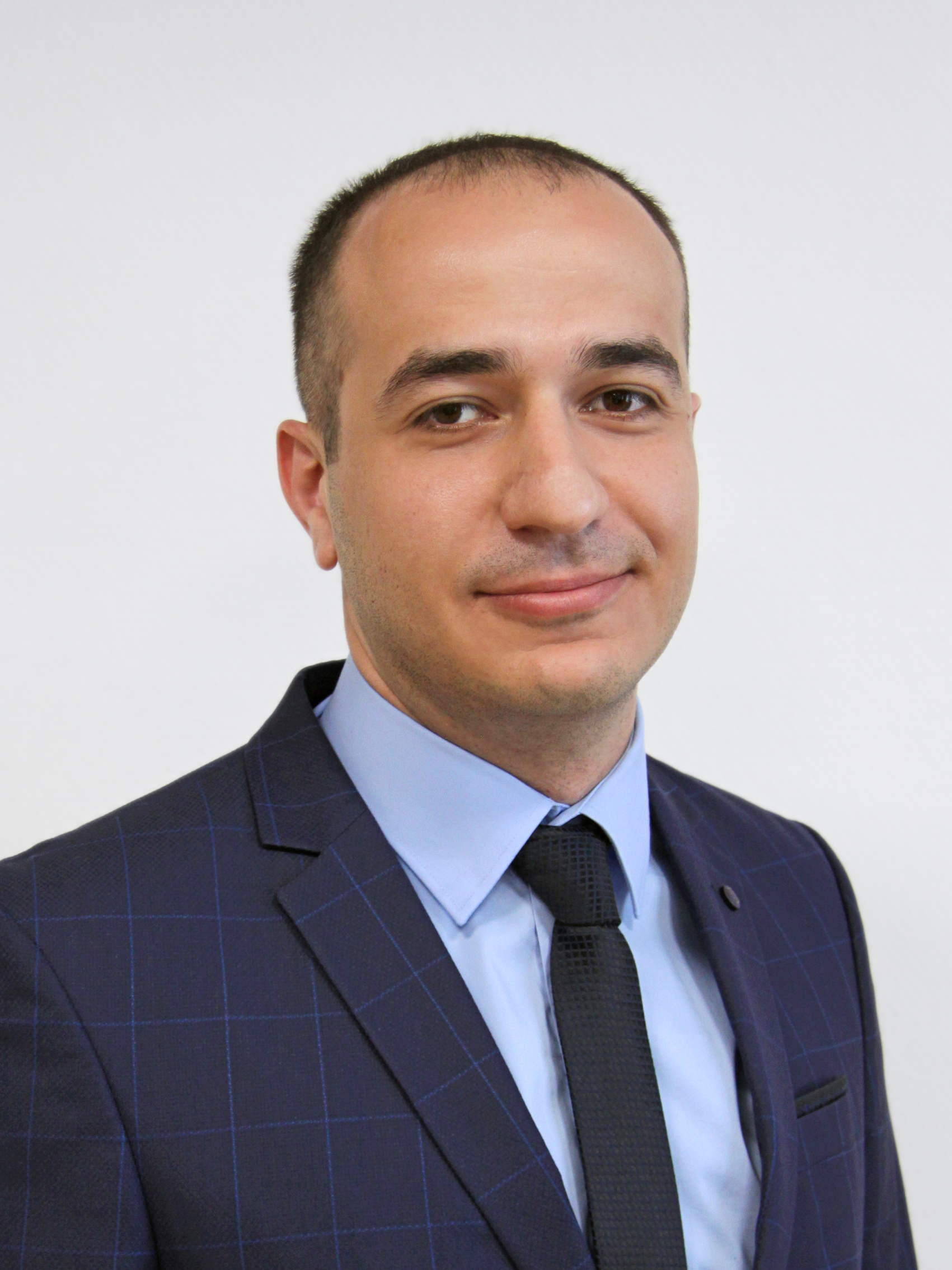 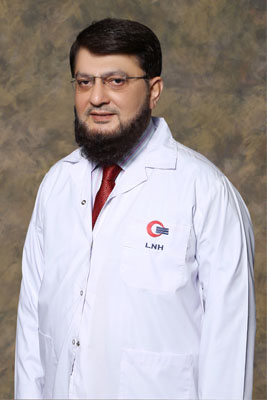 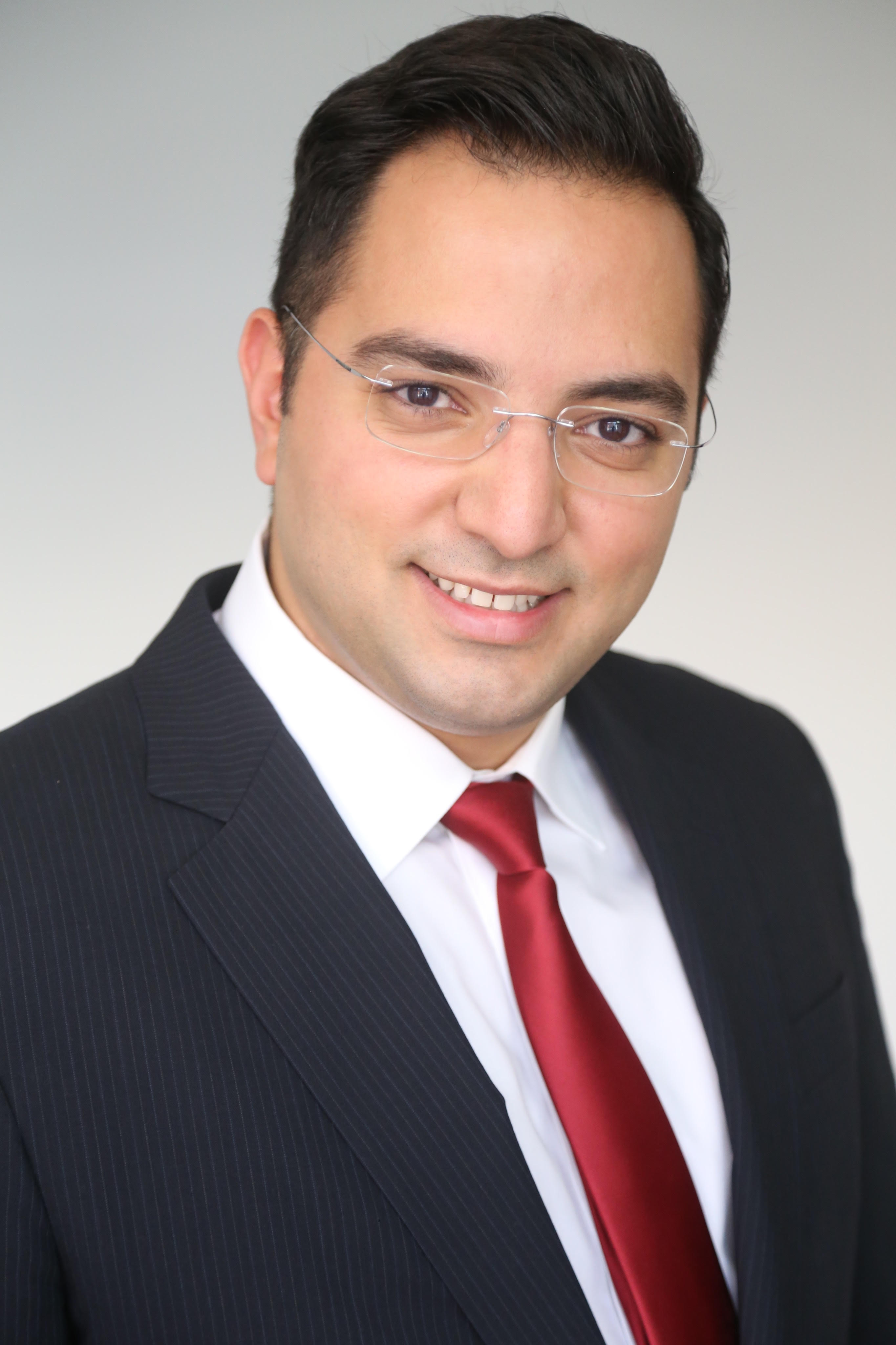 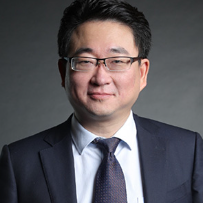 Syed Shahid Noor
Alisina Shahi
Alisagib Dzhavadov
Huiwu Li
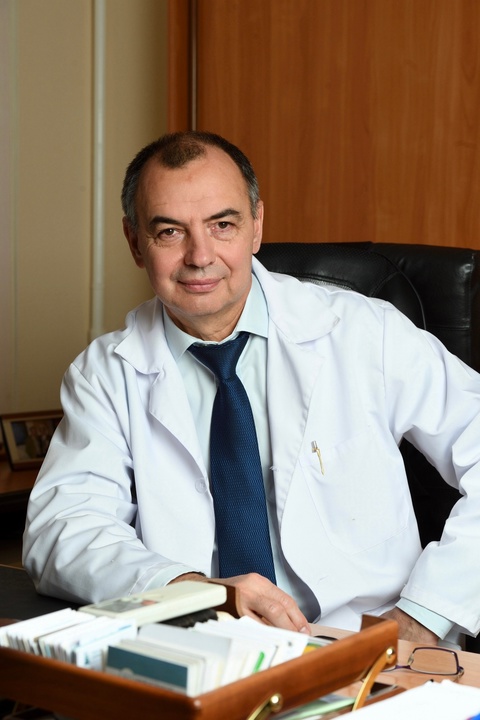 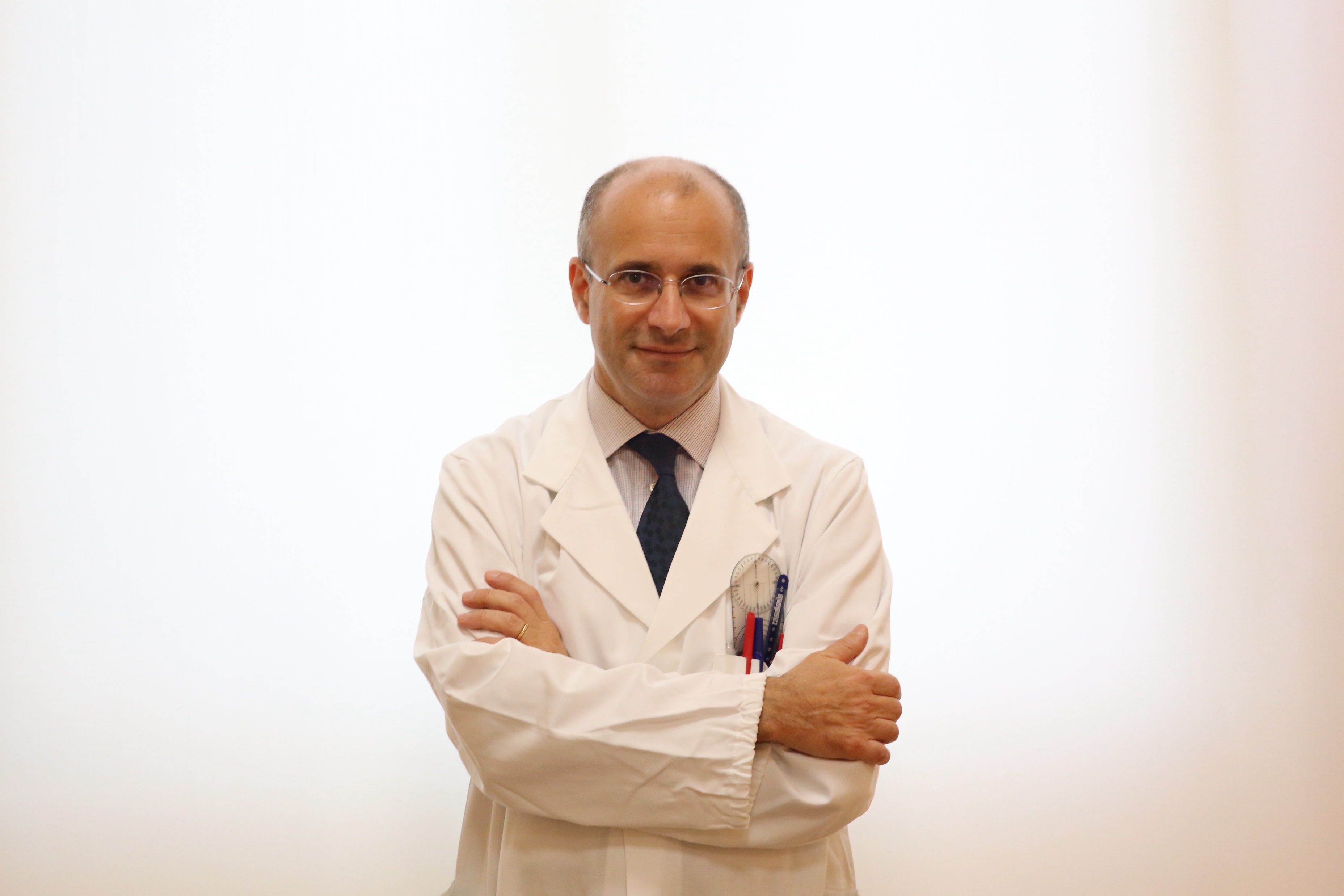 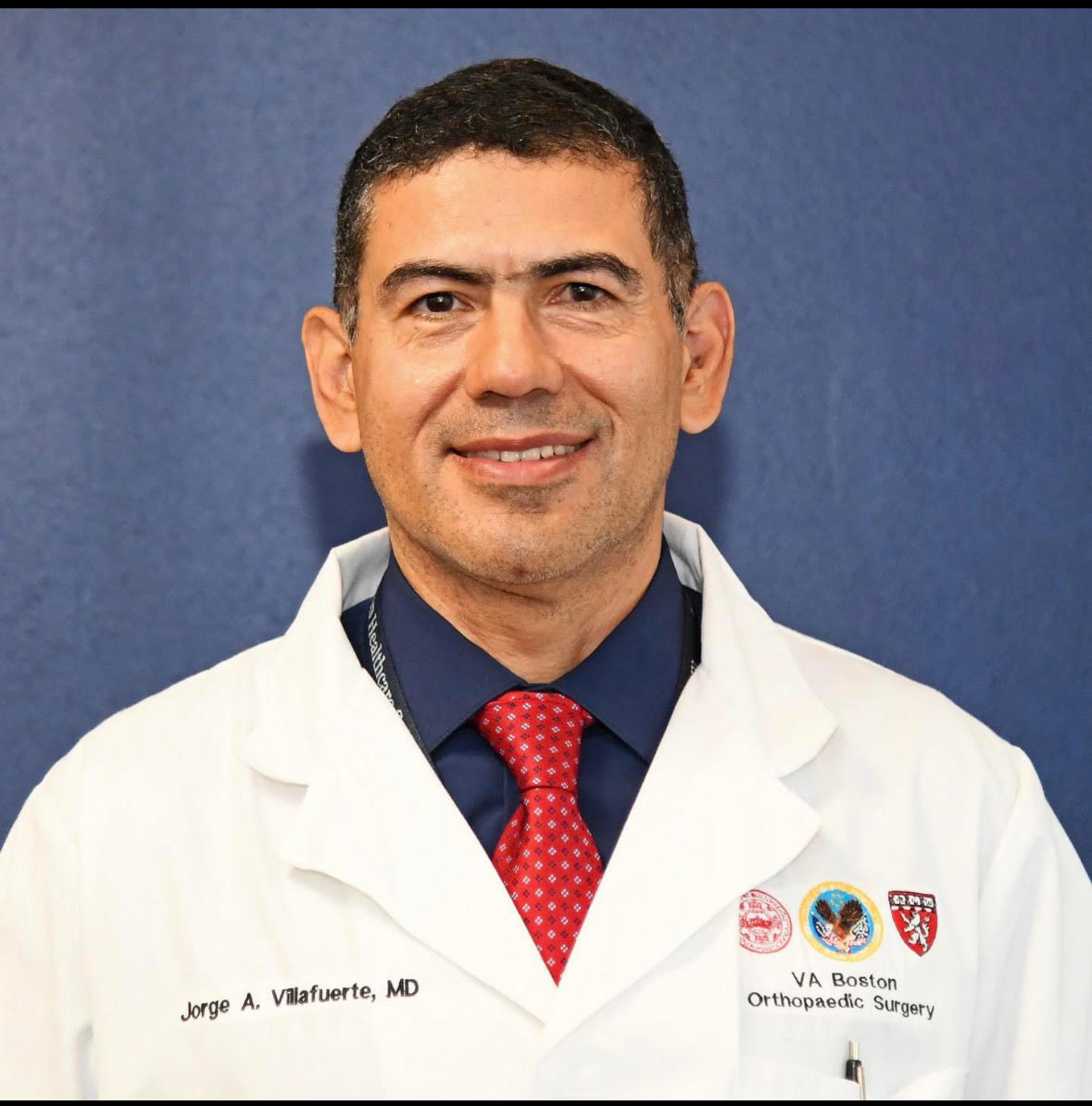 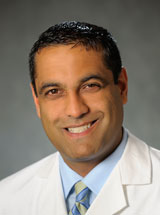 Jorge Villafuerte
Luigi Zagra
Neil Sheth
Rashid Tikhilov
[Speaker Notes: 8 experts took part in preparing the review on this topic]
Why is this topic Important:
The increasing number of patients with severe acetabular bone loss has led to the frequent use of the various options for acetabular reconstruction that includes the use of custom-made acetabular implants
 
However, there are no clear criteria in which cases custom-made acetabular implants should be used
Literature Review/Process:
Mesh terms used: «Arthroplasty, Replacement, Hip», «Triflange», «Bone loos», «Custom-made triflange»
Number of articles retrieved: 187
Screening: 141
Full-text review: 15
Final number of publications: 3
[Speaker Notes: An umbrella review was prepared on this topic. The purpose of this umbrella review was to evaluate the outcome of patients undergoing CMAI, with the intention of identifying the appropriate indications for such device. A literature search identified 2 systematic reviews and 1 systematic review and meta-analysis evaluating the use of custom-made acetabular implants]
Findings from Literature:
In the majority of studies the indications for the use of custom-made acetabular implants was acetabular defects classified as Paprosky type IIIA and IIIB or AAOS type III and IV 
Re-operations were performed most often due to dislocation and periprosthetic joint infection 
An association of results with the generation of custom-made acetabular implants was found, implant failure rates were higher for the old generation. The results were also associated with the follow-up length and study start date 
Improvements in postoperative functional outcomes were noted
Question:
In which patients should a custom-made acetabular implant (triflange) be used?
Rationale:
Based on the available data, it appears that custom-made acetabular implants have resulted in significant improvement of function and satisfaction in patients with severe acetabular bone loss, with or without pelvic discontinuity 
Gaining experience with the use of custom-made acetabular implants, both on the part of surgeons and on the part of engineers involved in implant development, appears to contribute to improved results 
There is a high cost and wait time for the manufacturing of these prosthetic devices
On occasions bone may have to be removed or the device trimmed down to allow for an optimal fit
There is a need for further research to examine the cost-effectiveness of custom-made acetabular implants as well as to define clearer indications for their use
Question
In which patients should a custom-made acetabular implant (triflange) be used?
   
Response/Recommendation:
Custom-made acetabular implants (Triflange) is an option for reconstruction of acetabulum in patients with severe uncontained acetabular bone loss, with or without pelvic discontinuity